BIENVENIDOS
(necesitaremos audífonos)
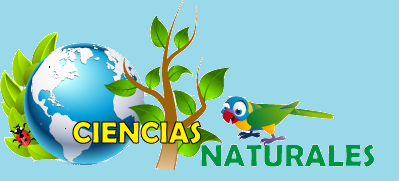 PROFESORA: YANNY CRUZ VILLA                       CURSO : TERCERO BÁSICO
(NO IMPRIMIR).
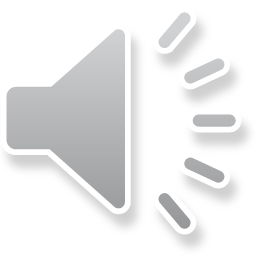 CIENCIAS NATURALES
OA-10; Investigar experimentalmente y explicar las características del sonido; por ejemplo: viaja en todas las direcciones, se absorbe o se refleja, se transmite por medio de distintos materiales, tiene tono e intensidad.

Objetivo de la clase: Repasar que es el sonido,  y como se produce su transmisión  .
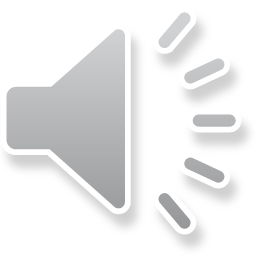 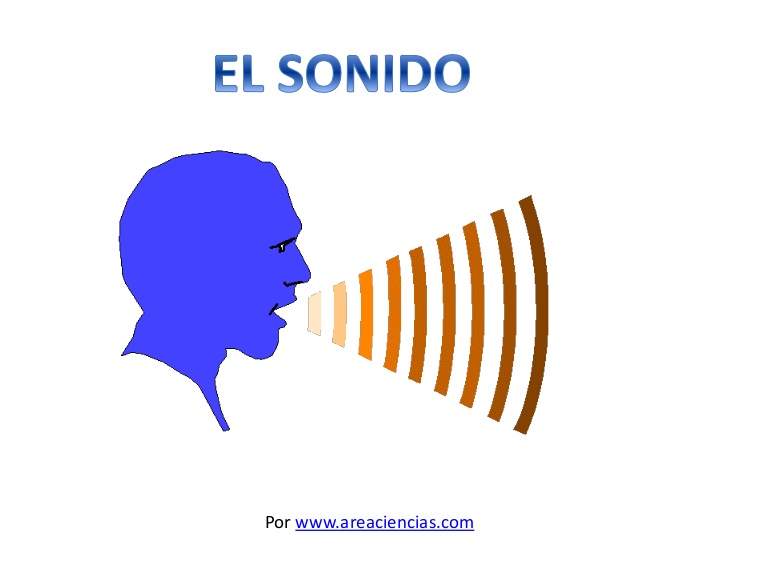 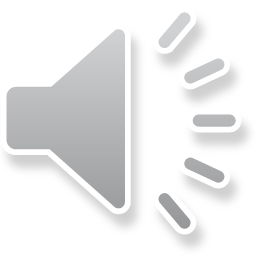 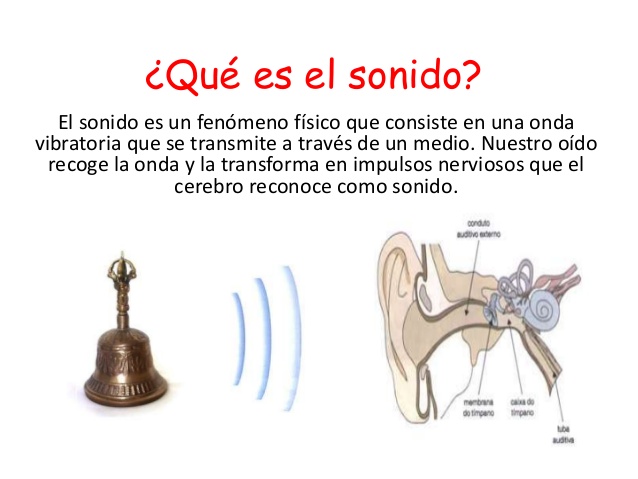 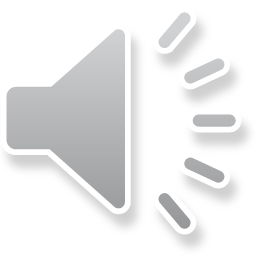 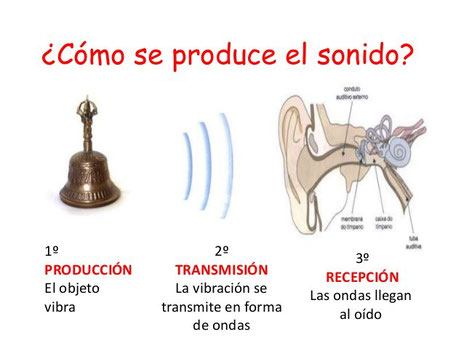 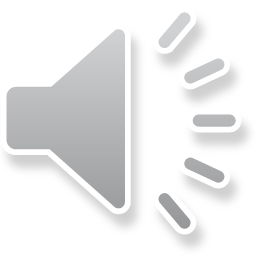 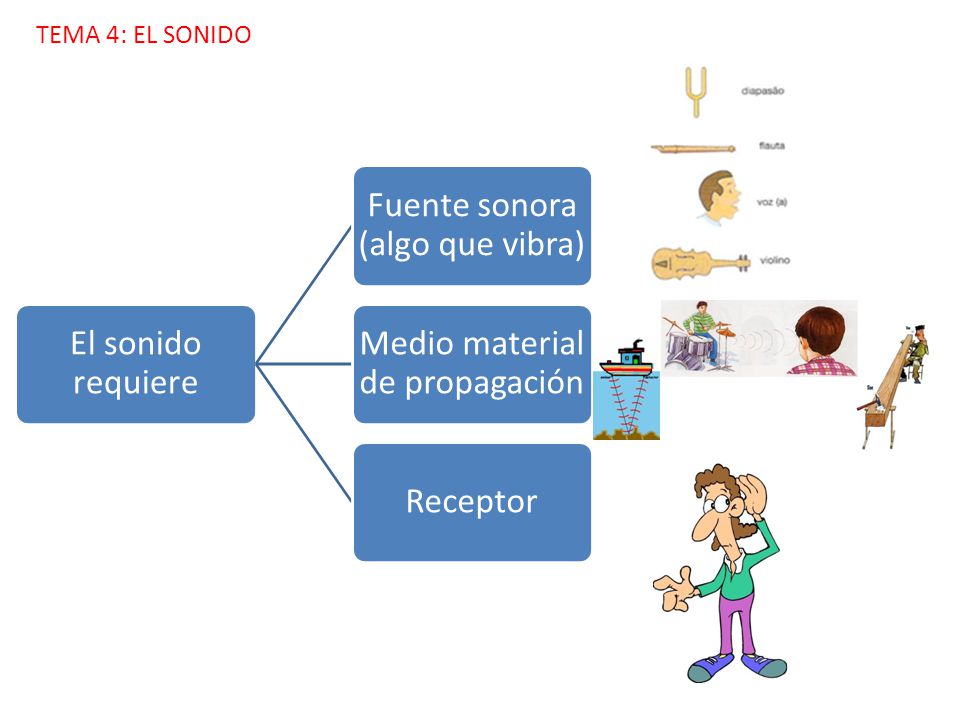 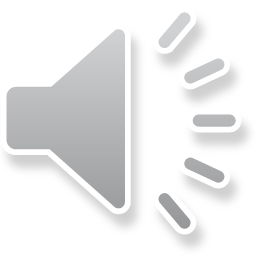 Clasificación del sonido
SONIDO
TONO
INTENSIDAD
TIMBRE
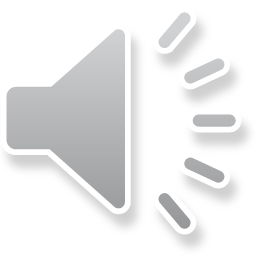 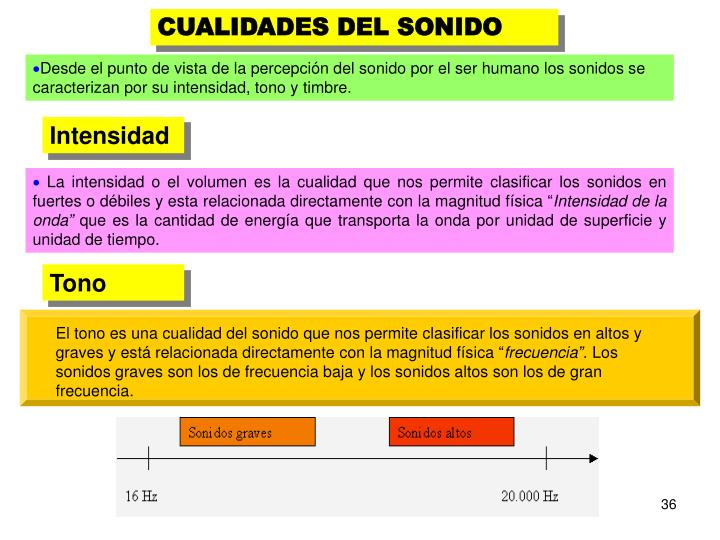 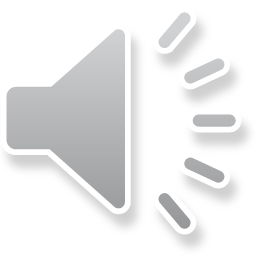 Transmisión del sonido
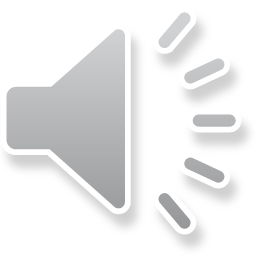 Entonces, podemos decir que :
“EL SONIDO SE PUEDE PROPAGAR POR DISTINTOS MEDIOS MATERIALES, QUE PUEDEN SER SOLIDO, LIQUIDO Y GASEOSO, ADEMAS LO REALIZA EN TODAS DIRECCIONES”
.
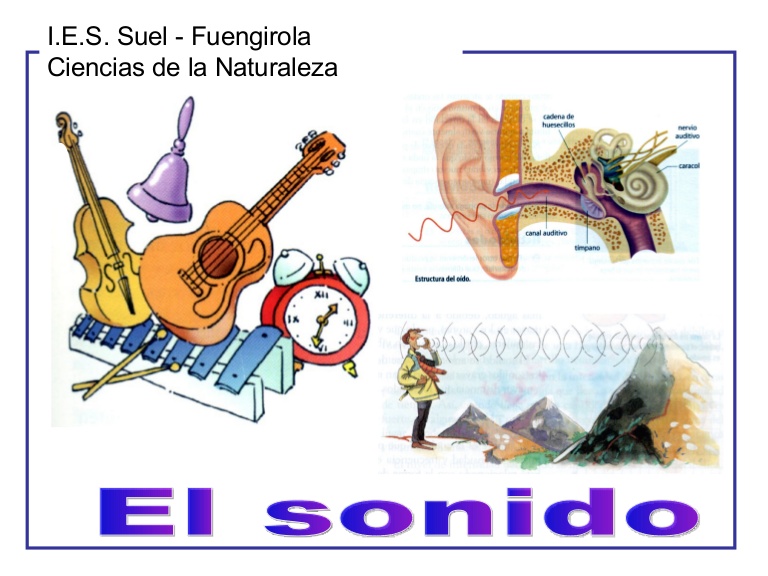 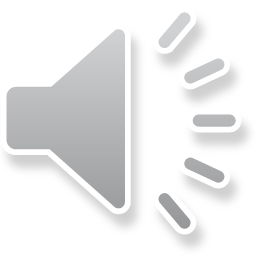 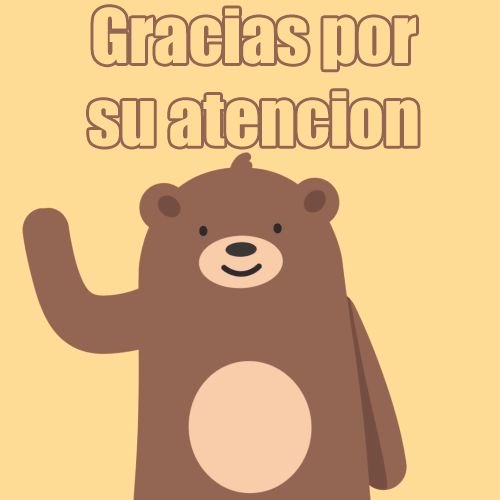 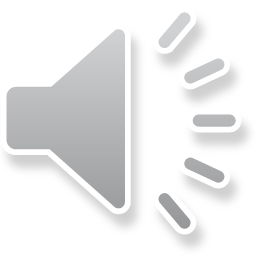 ACTIVIDAD:Copia el siguiente link en tu navegador para ver el video para desarrollar la actividad.
https://www.youtube.com/watch?v=B_Ki5V--HHY&t=191s
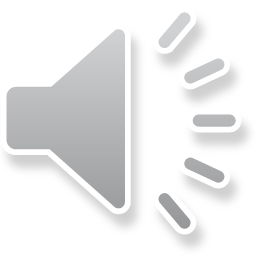 Desarrolla la siguiente actividad:
Escribe la pregunta y la respuesta en tu cuaderno.
1.- Nombra 3 animales que su sonido sea de  INTENSIDAD FUERTE.
2.-Nombra 3 animales que su sonido sea de INTENSIDAD DEBIL.
3.-Nombra 3 animales que su sonido sea de TONO GRAVE
4.-Nombra 3 animales que su sonido sea de TONO AGUDO.
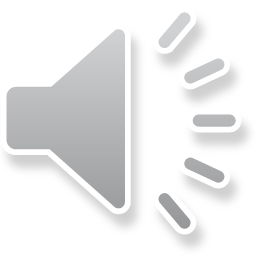